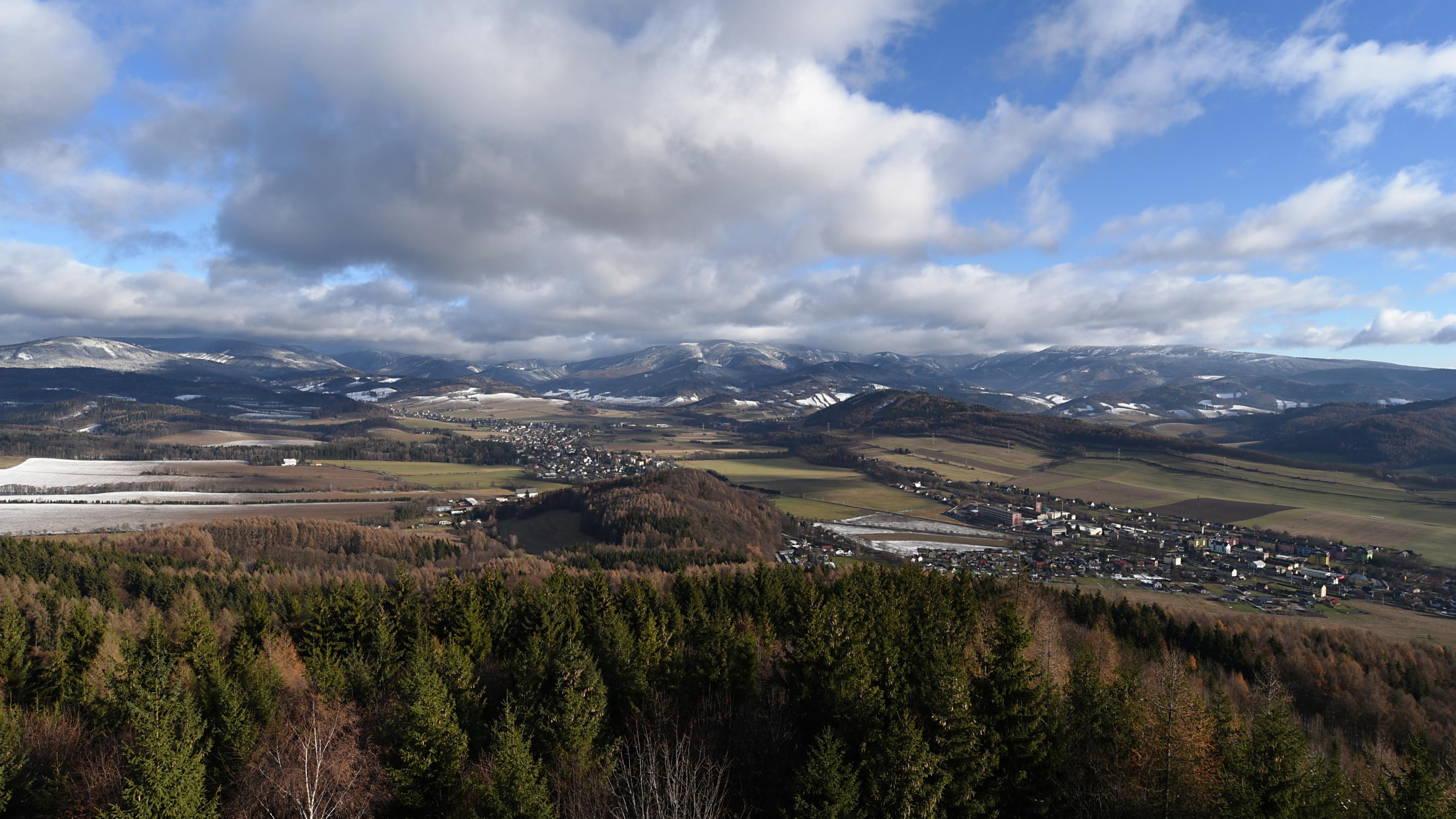 Fyzika ve firmě
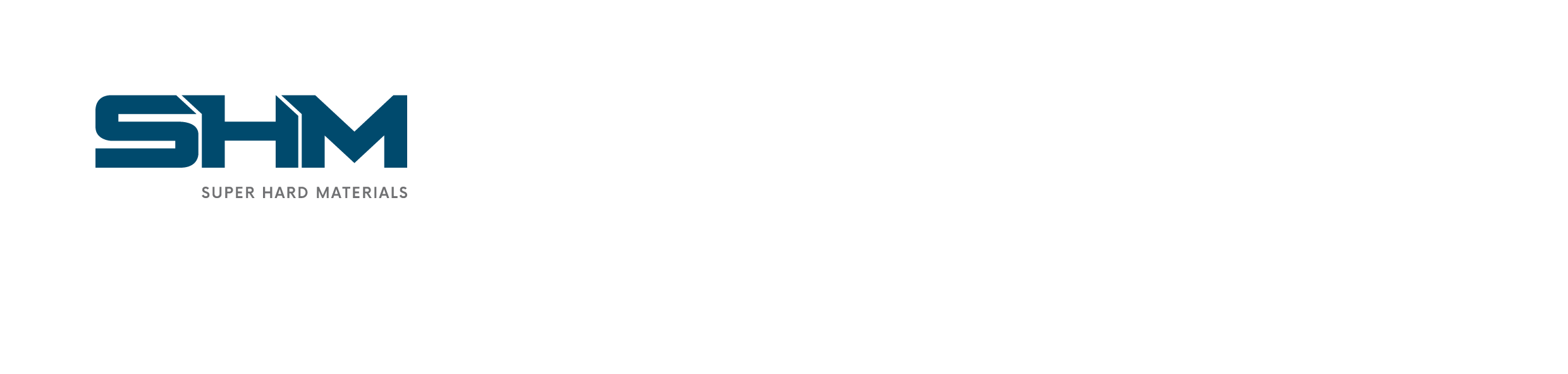 Dne 24.4. v rámci kurzu Fyzika ve firmě vystoupí  Dr. Vjačeslav Sochora z firmy 
SHM, s.r.o., Šumperk, www.shm-cz.cz .
Firma SHM 
je jediná ryze česká firma s vlastním výzkumem a vývojem v oblasti PVD technologií
je původcem řady vlastních patentů a mezinárodních článků a prezentací
provozuje největší povlakovací centrum v ČR
Budou představeny vývojové projekty, které probíhají na SHM
povlak AlCrBN připravený souběhem obloukové a magnetronové technologie
vývoj houževnatých vrstev ve spolupráci s Masarykovou univerzitou

Začátek přednášky je v 16 hodin v posluchárně F1. Kurz je otevřen všem zájemcům.
Srdečně zvou Dušan Kováčik a Filip Münz